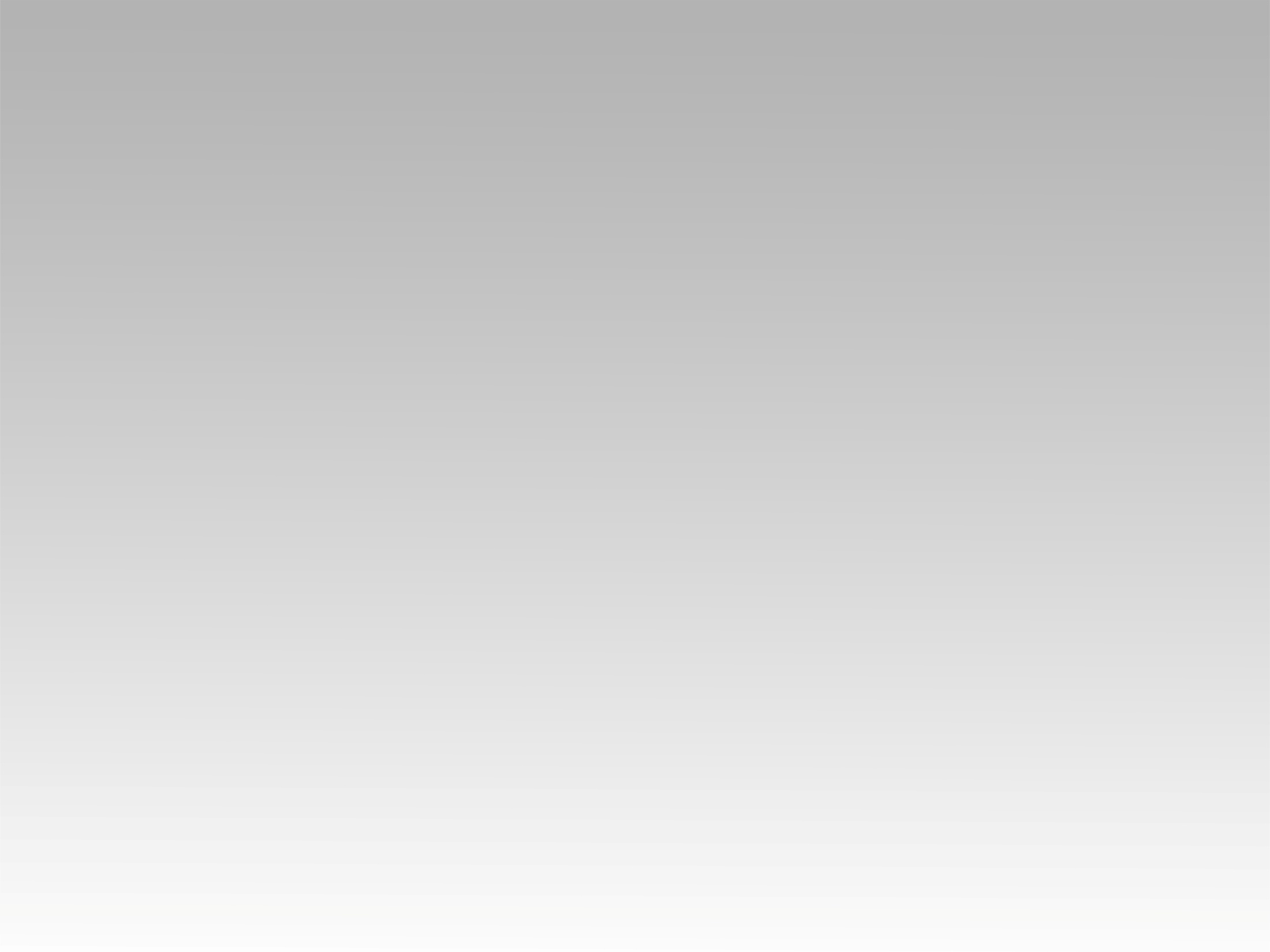 ترنيمة 
أنا عارف أني بعشق
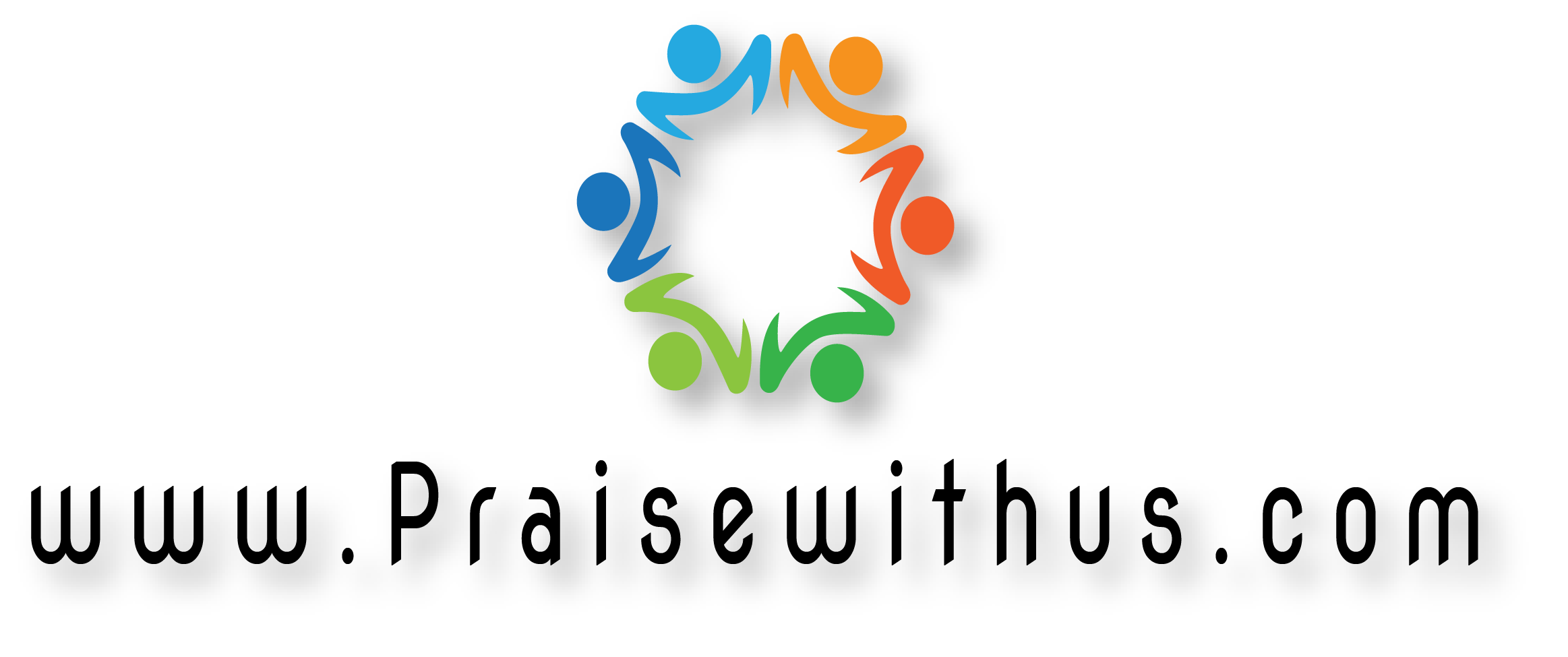 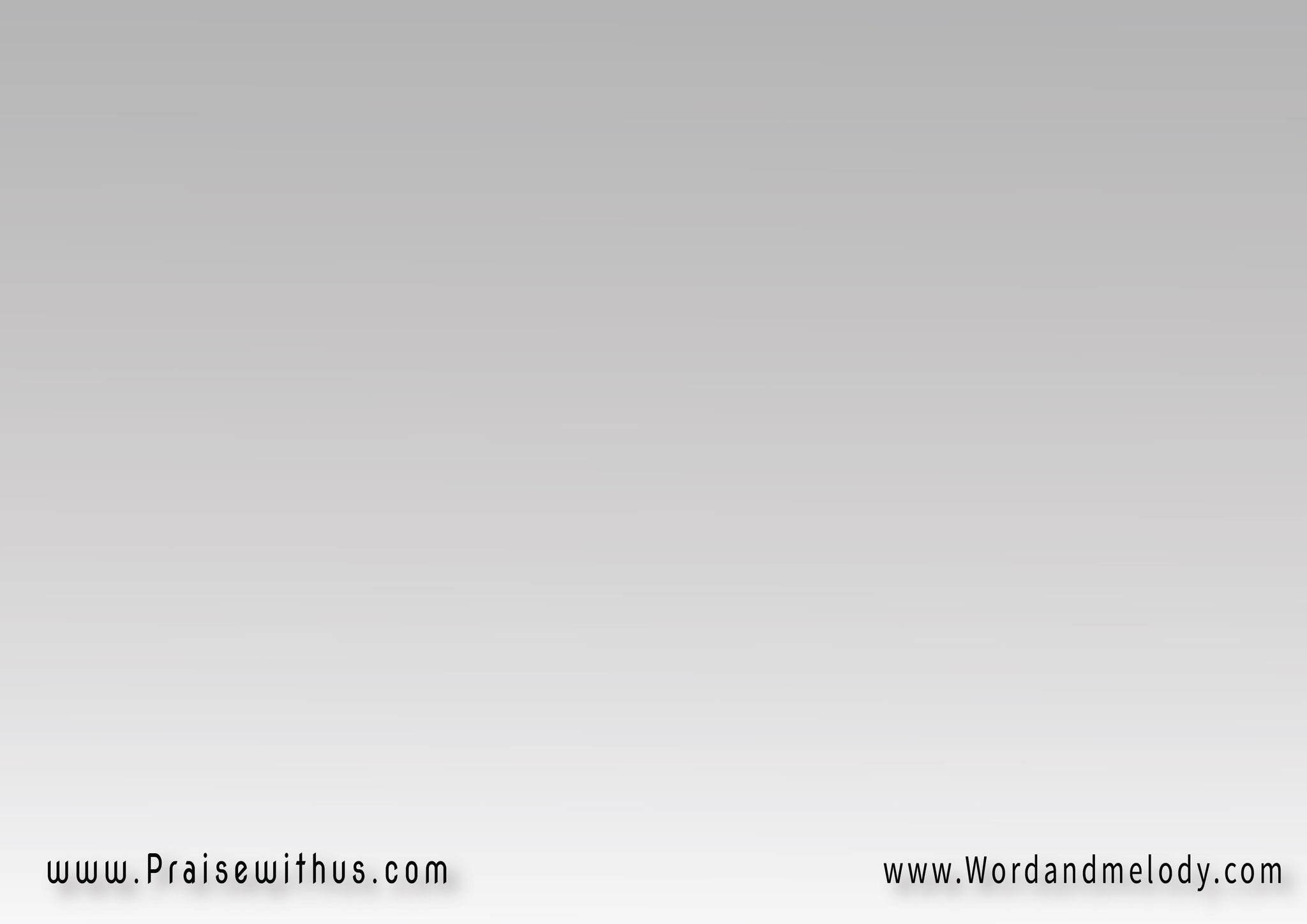 1- 
أنا عارف أني بعشق 
كل حاجة تذلني
علشان شايفها في صورة تانية
صورة وراها بتشدني
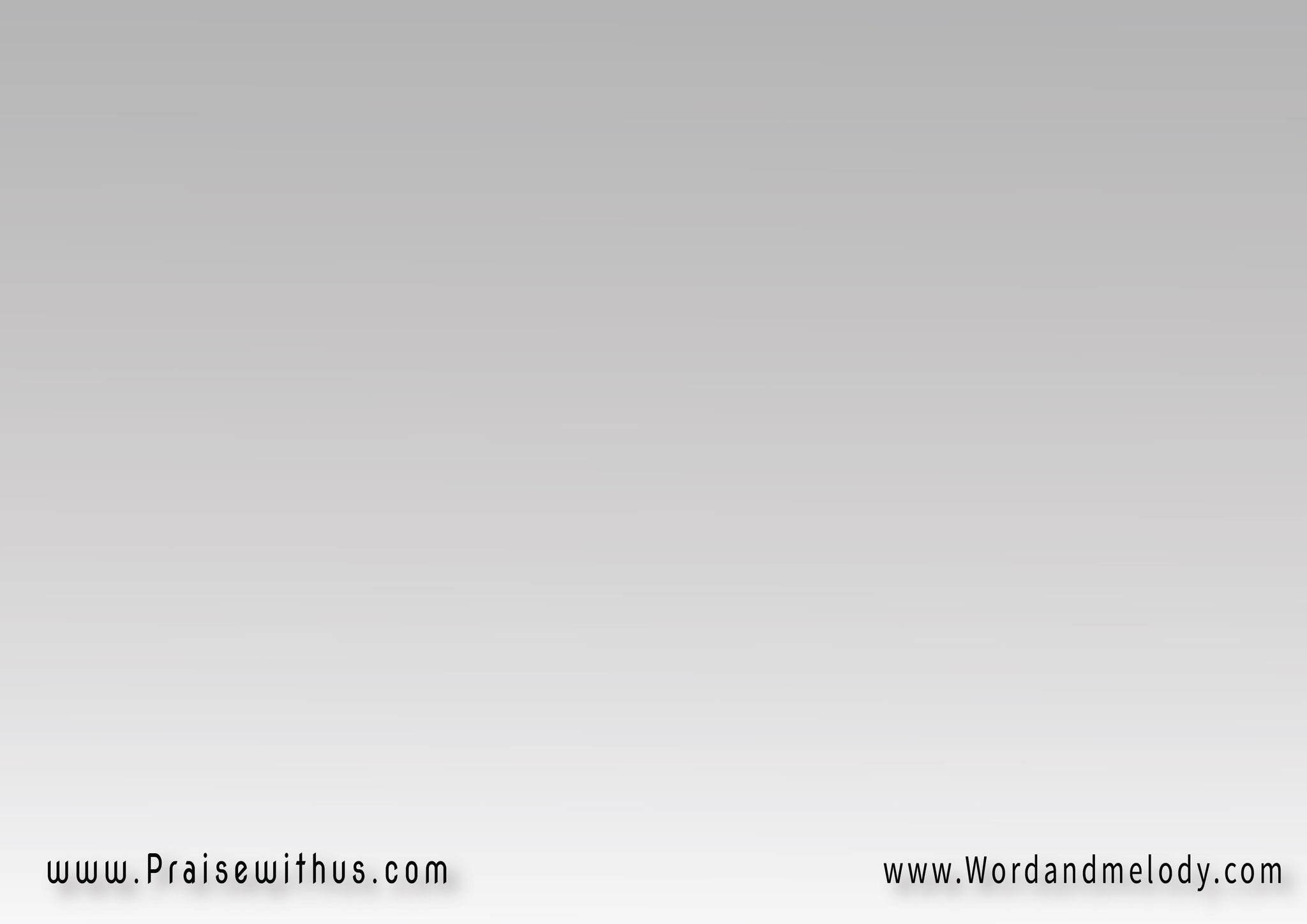 القرار :
يا يسوع تعبان محتاج لحنان
محتاج حضنك محتاج صوتك
اسمعني انا برمي بحملي عليك
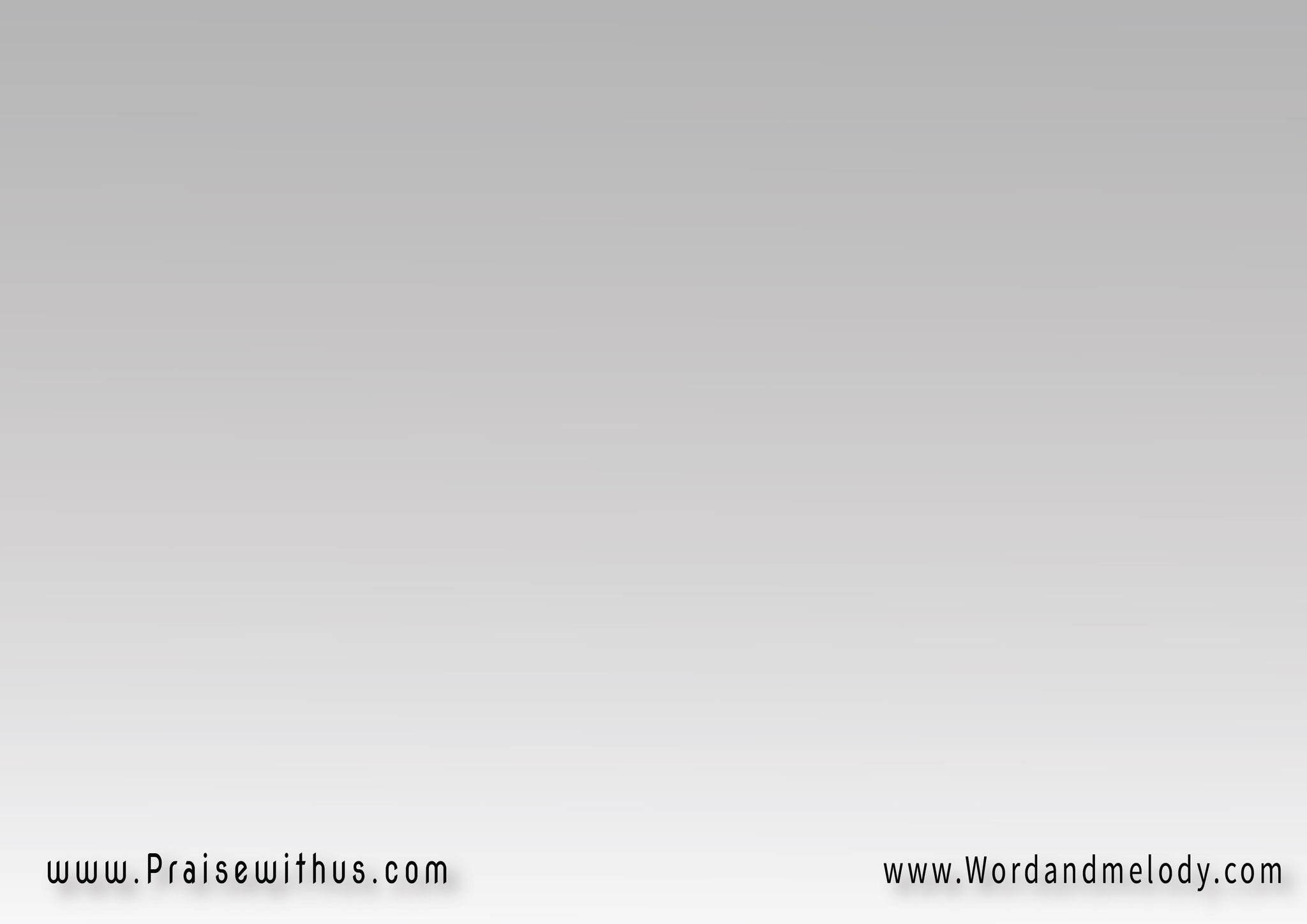 مدلي ايديك انا عيني عليك
دموعي تصرخلك انا محتاجلك
ابرئني يارب أنا بجري عليك
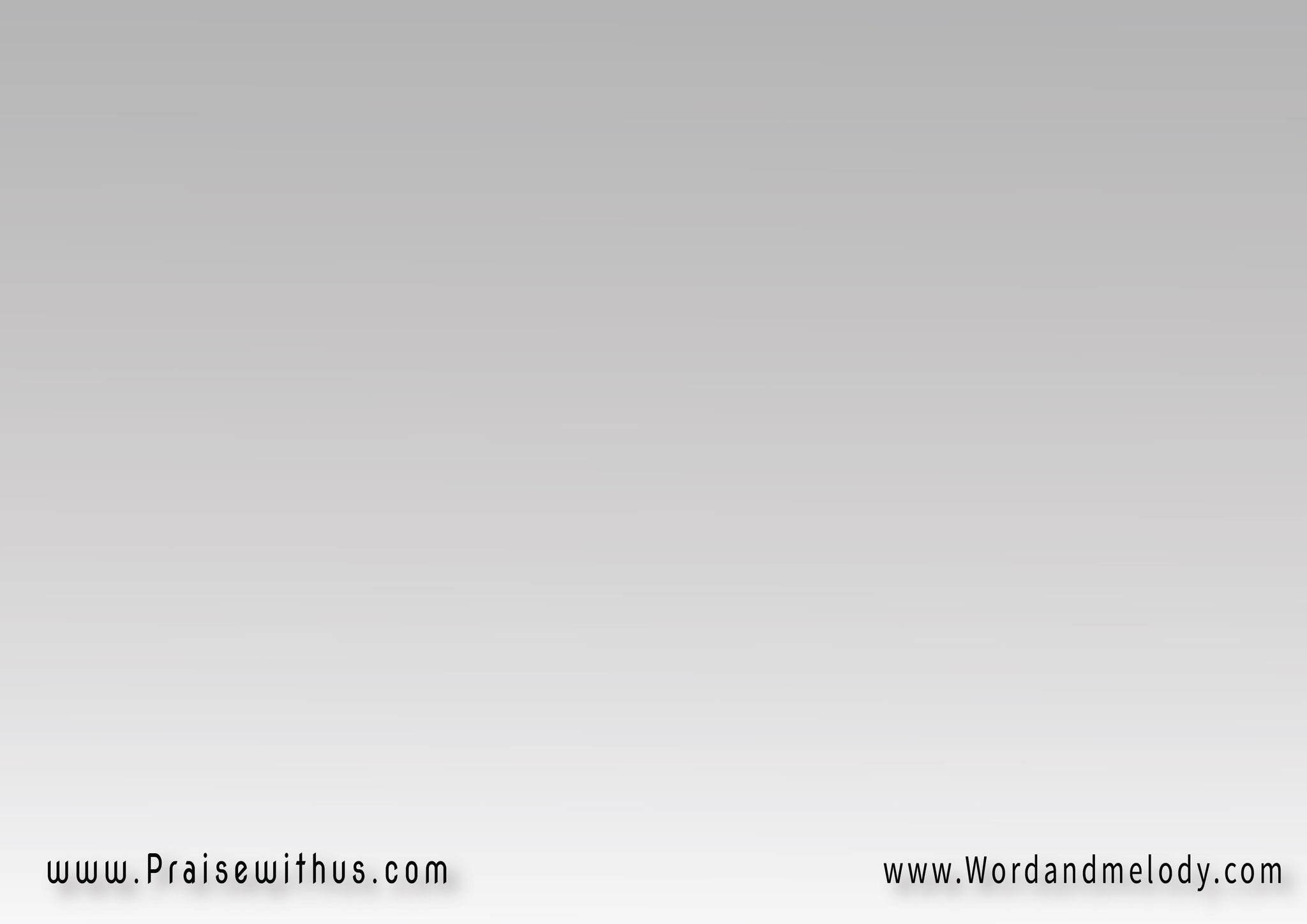 2- 
أنا عارف أني قاسم
كل حياتي لنحيتين
مرة معاك مرة عليك
فيّ تناقض ويا أنين
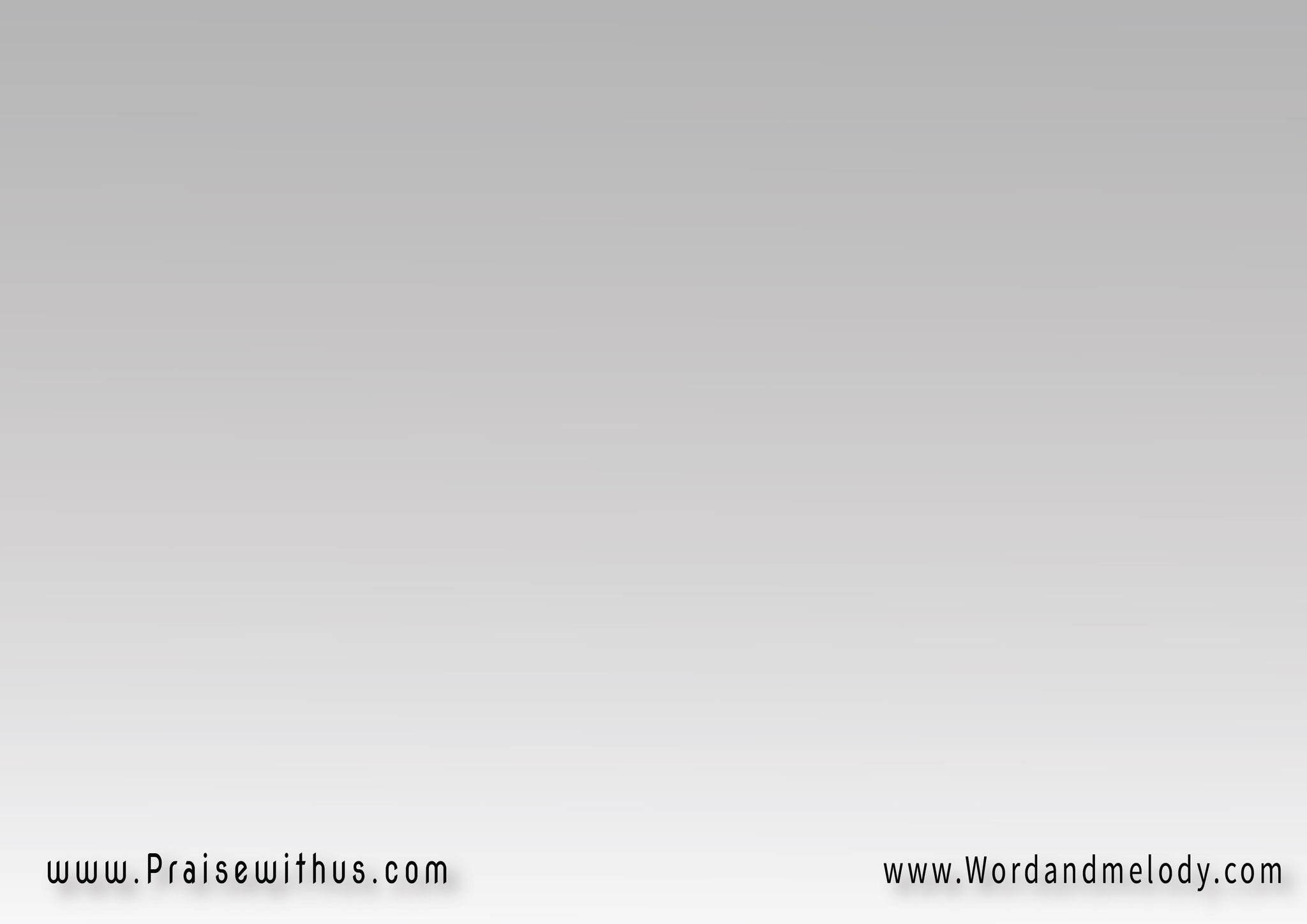 القرار :
يا يسوع تعبان محتاج لحنان
محتاج حضنك محتاج صوتك
اسمعني انا برمي بحملي عليك
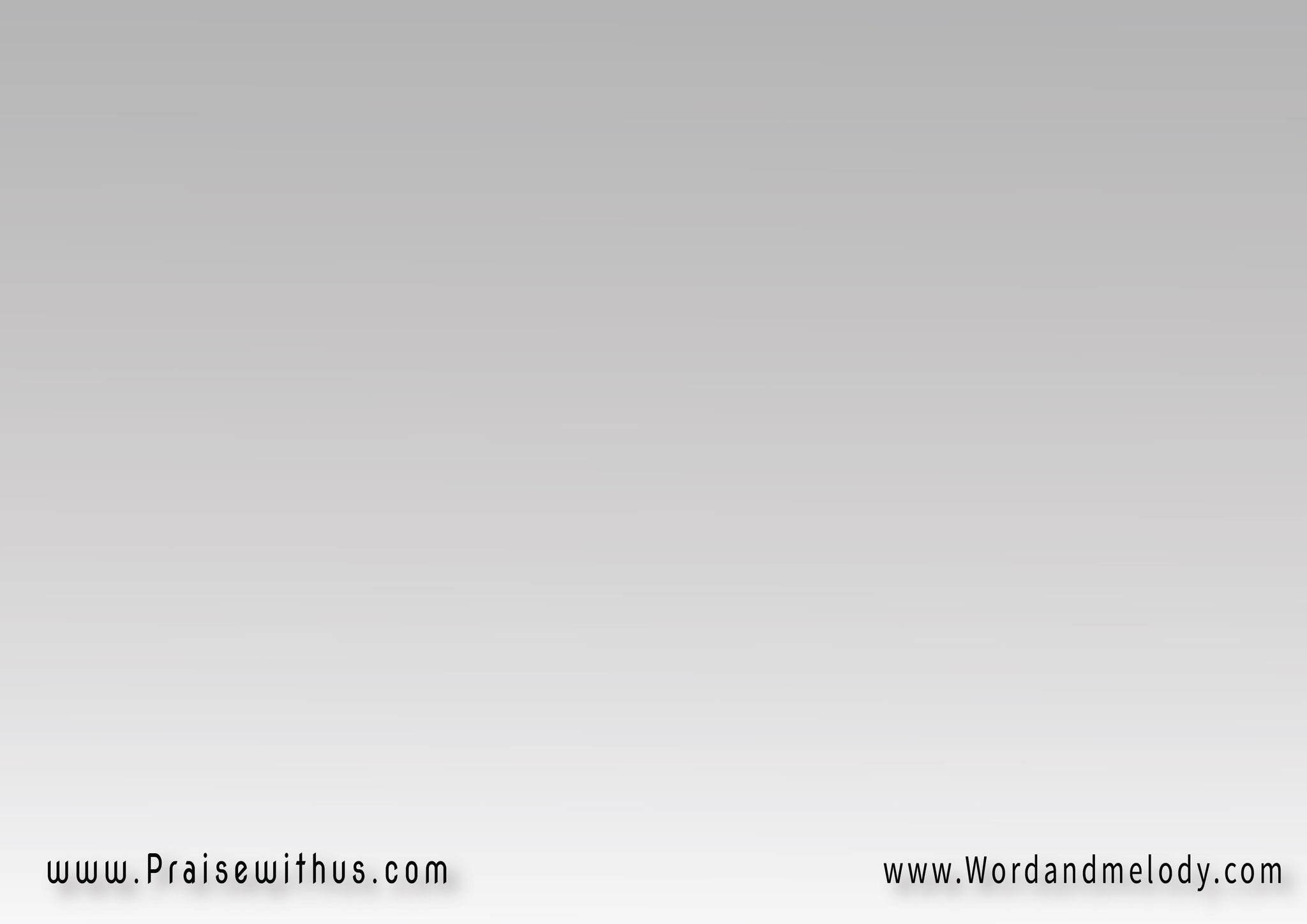 مدلي ايديك انا عيني عليك
دموعي تصرخلك انا محتاجلك
ابرئني يارب أنا بجري عليك
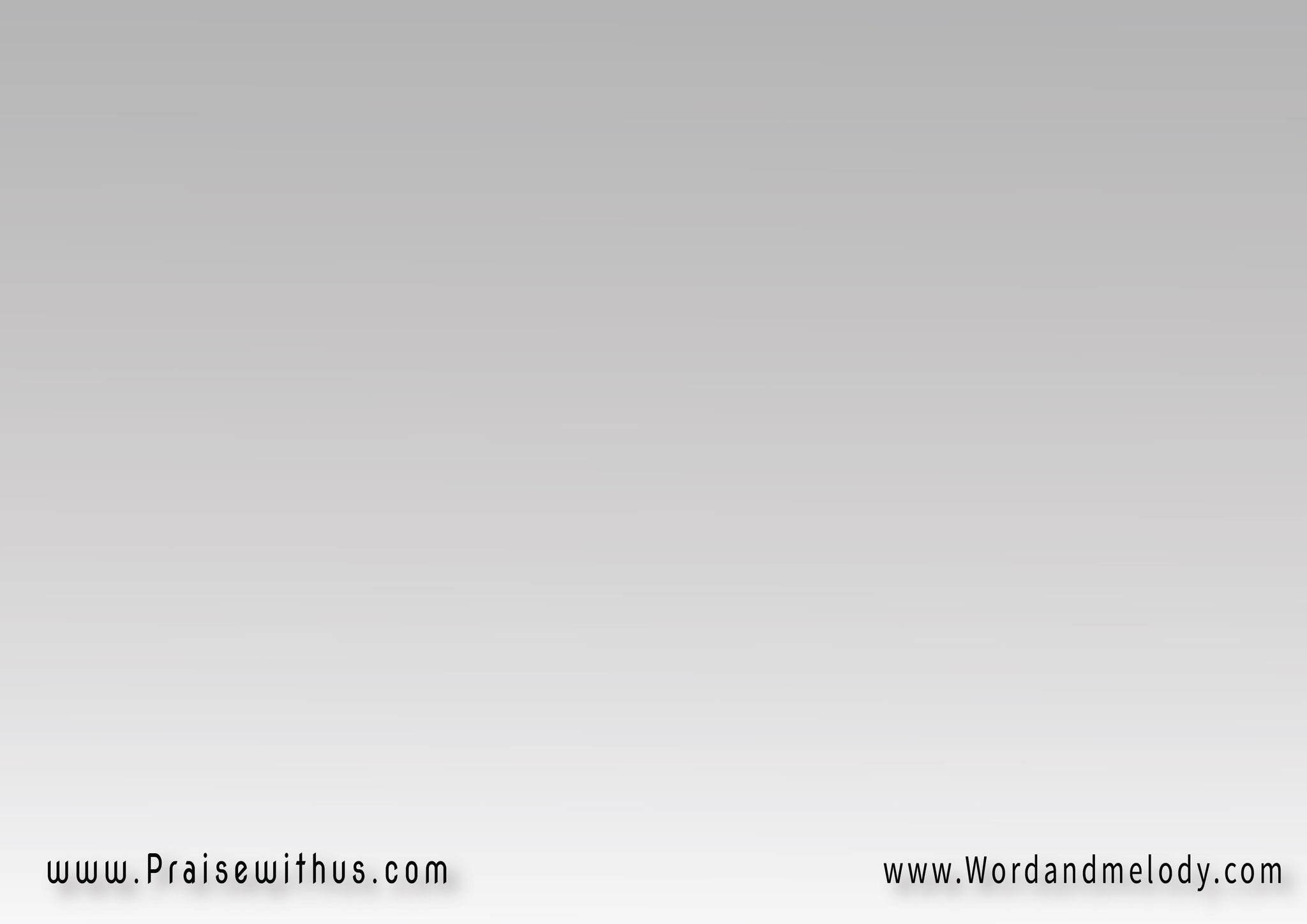 3- 
أنا عارف كل لحظة
بعيدة عنك مش ضامنها
بس أنا عايزك تقود حياتي
وتمشي بيها وتستلمها
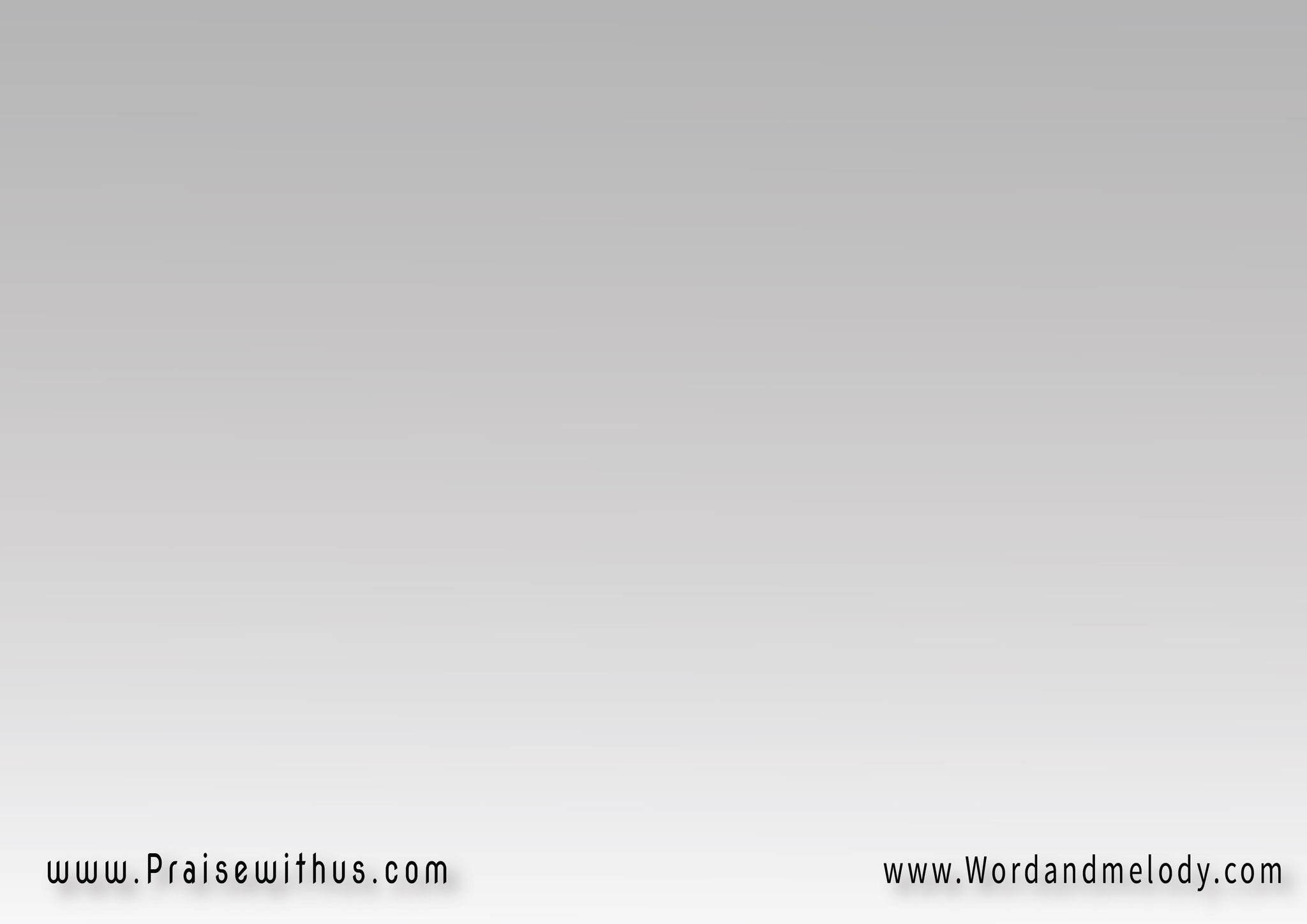 وده مش معقول بترد تقول
حبك ليّ هيفيض فيّ
وهتبقى معايا في ضلمة ونور
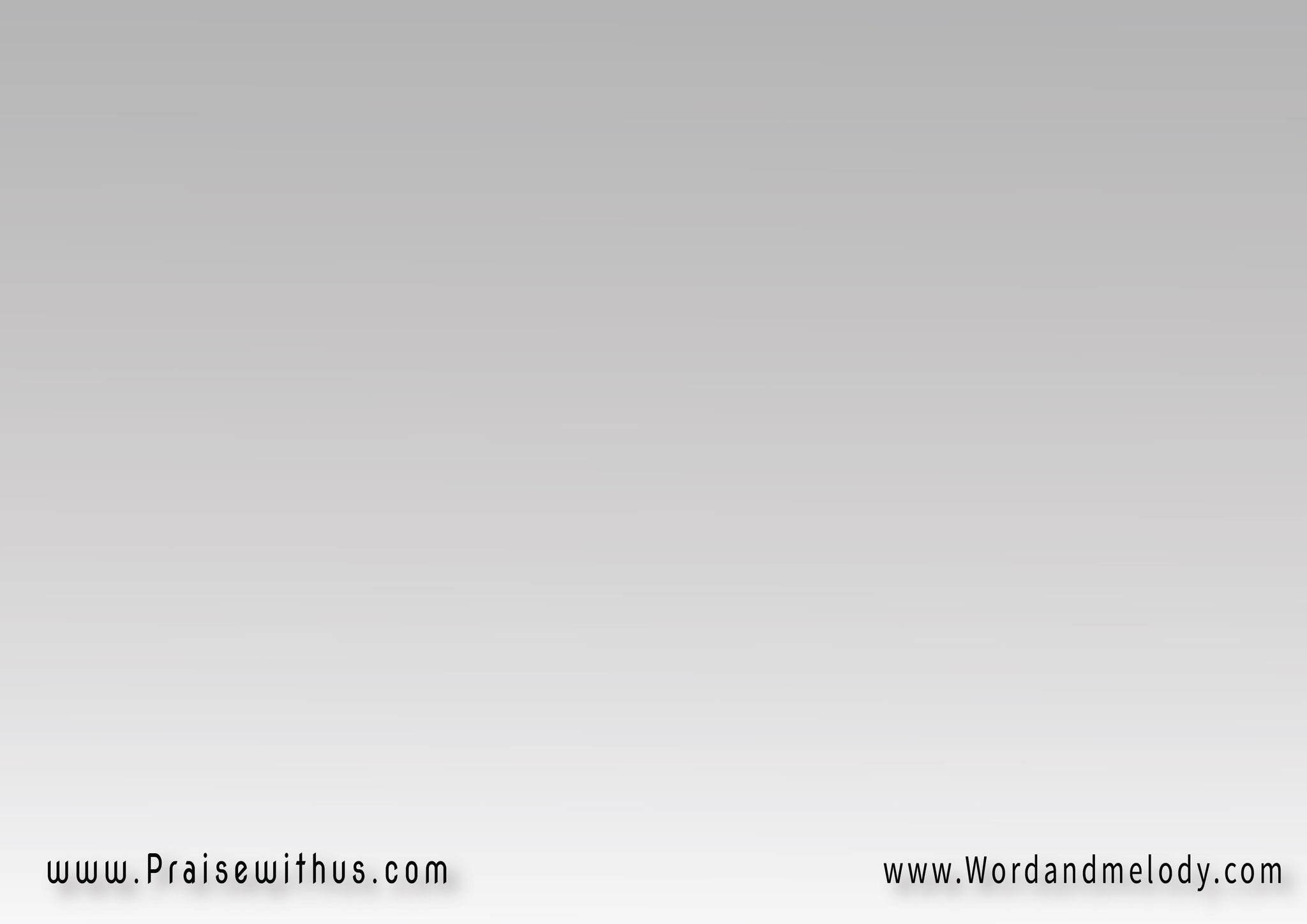 وبقيت مذهول 
في أنيني مشغول
أب حنين وبتبين
لمسات من حبك 
وأنا مكسور
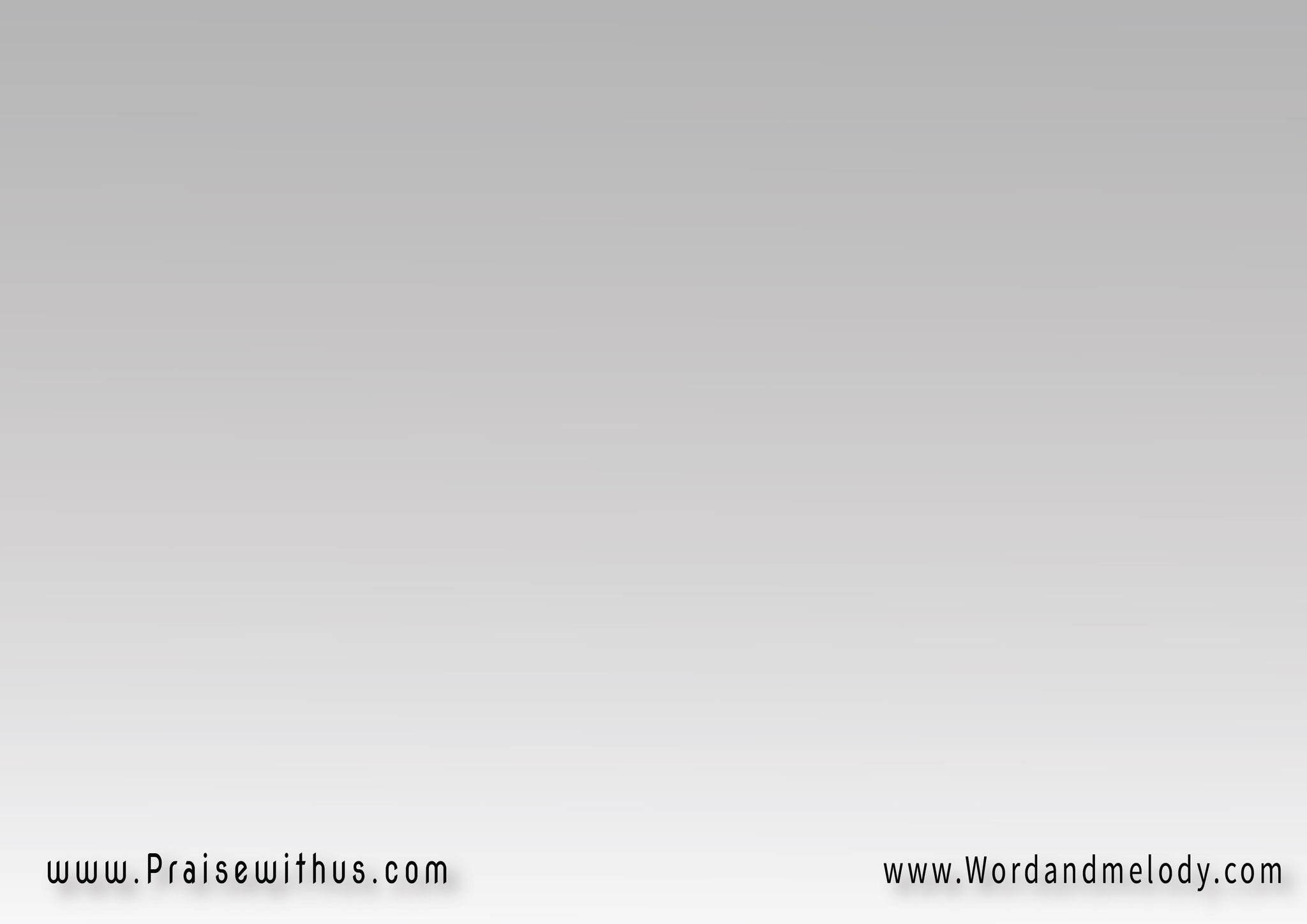 القرار :
يا يسوع تعبان محتاج لحنان
محتاج حضنك محتاج صوتك
اسمعني انا برمي بحملي عليك
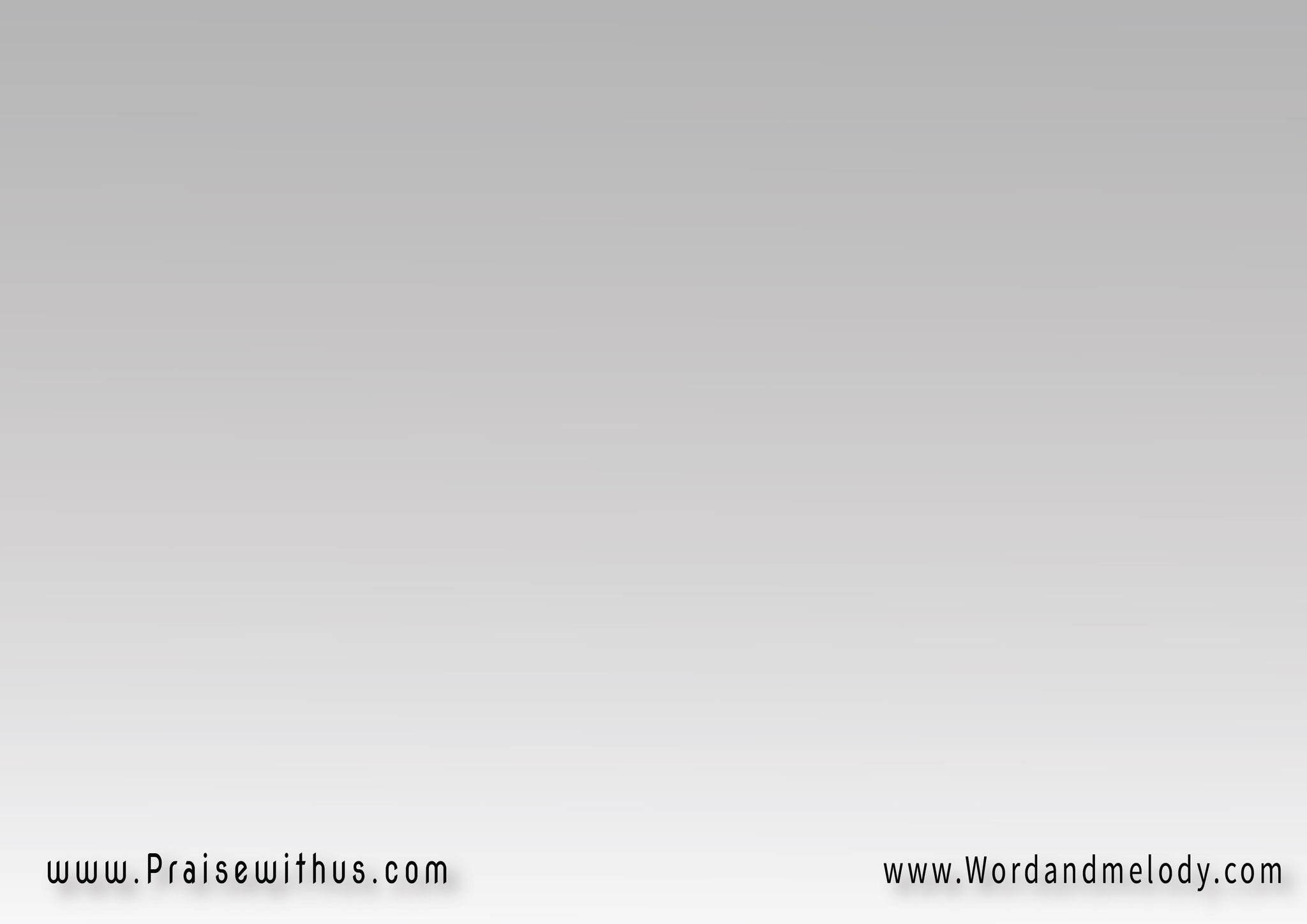 مدلي ايديك انا عيني عليك
دموعي تصرخلك انا محتاجلك
ابرئني يارب أنا بجري عليك
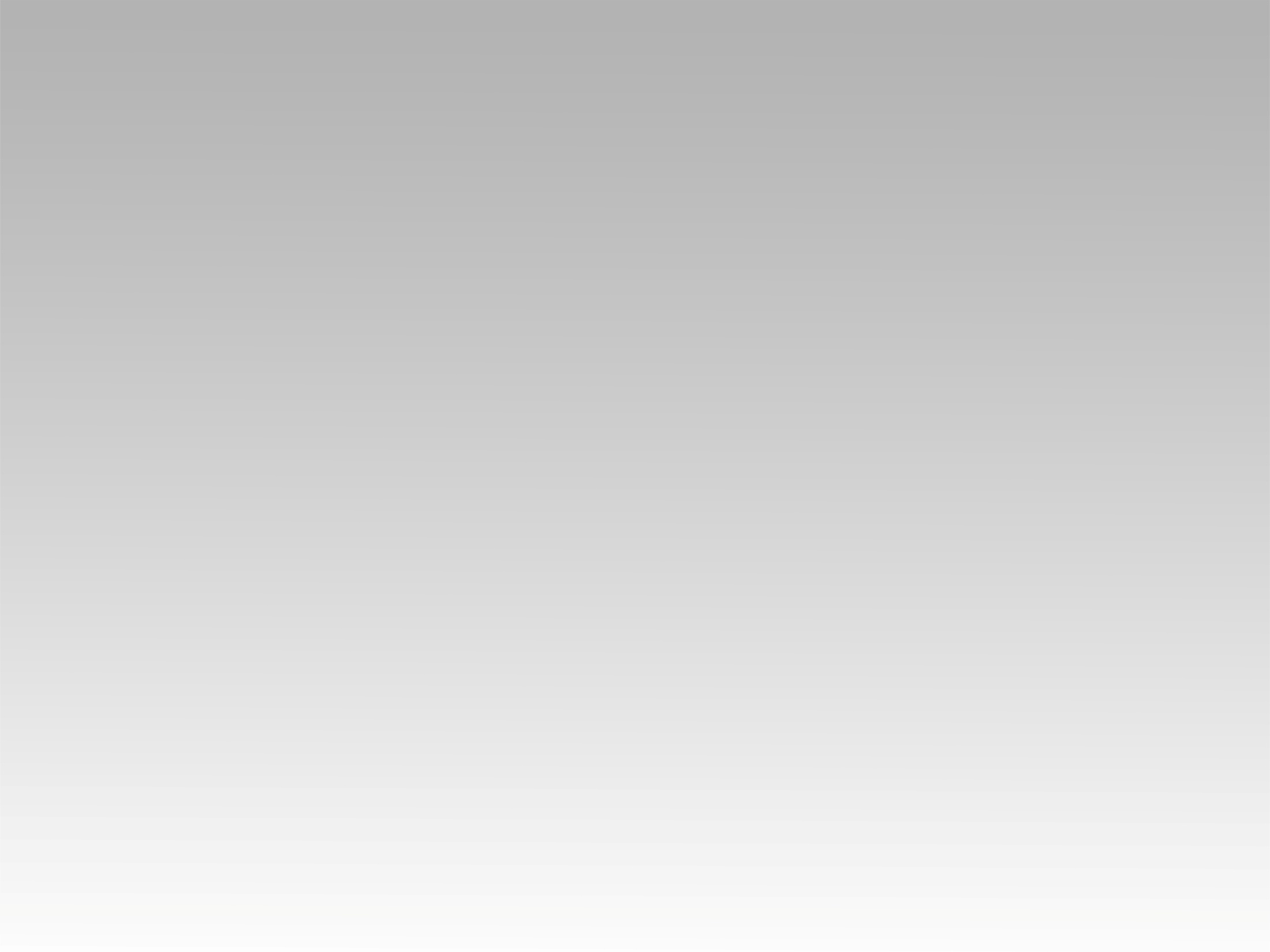 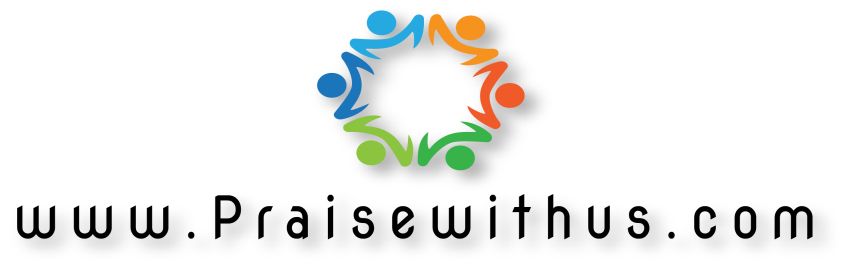